Проект"Концепция благоустройства и озеленениягородского поселения Игрим"
Городское поселение Игрим расположено на правом берегу 
р. Северная Сосьва в Берёзовском районе ХМАО – Югра.
Земли в слиянии Северной и Малой Сосьвы издавна привлекали 
людей, были местом жизни и силы для многих поколений.
Основной целью нашего проекта "Игрим - место силы"
является создание концепции благоустройства и озеленения
р.п. Игрим с использованием современных подходов
в ландшафтном дизайне, внедрением потенциала местных ресурсов и учётом мнения граждан.
Всё вышесказанное определило актуальность разработки концепции благоустройства и озеленения городского поселения Игрим и дальнейшее участие во всероссийском проекте "Формирование комфортной городской среды" в категории "Малый город с населением до 10 тысяч человек".
В ходе работы необходимо решить следующие задачи:
В ходе реализации концепции благоустройства и
озеленения предполагается:
Принципы концепции:
Ограничивающие факторы:
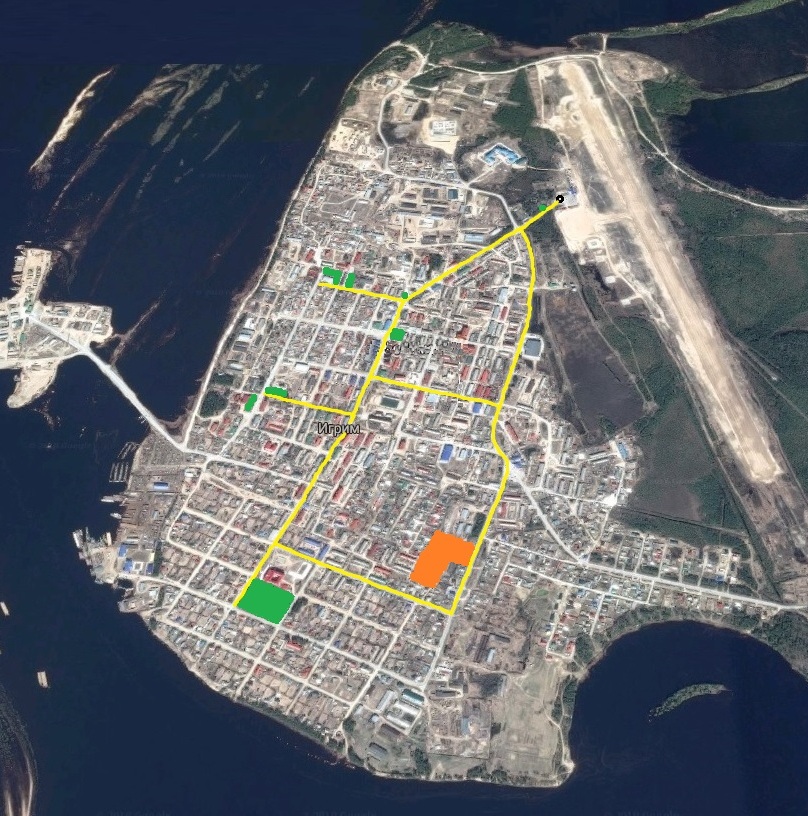 «Зелёный каркас»
посёлка
Игрим.
Этапы реализации проекта.
2019
Этапы реализации проекта.
2020
Этапы реализации проекта.
2021
Этапы реализации проекта.
2022
Объекты 2019 года.
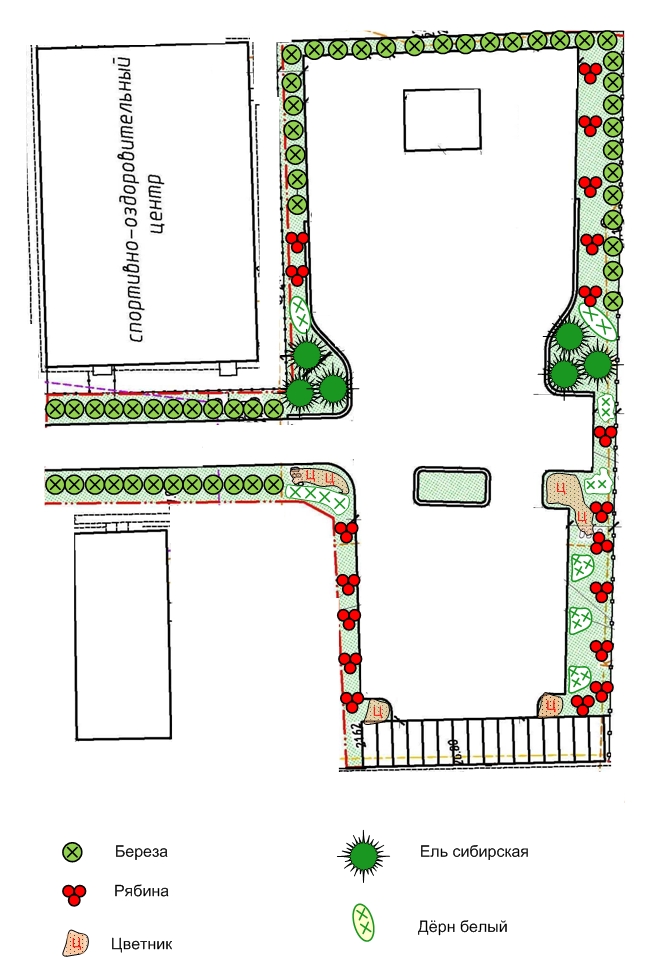 Площадь согласия.
Объекты 2019 года.
Площадь согласия.
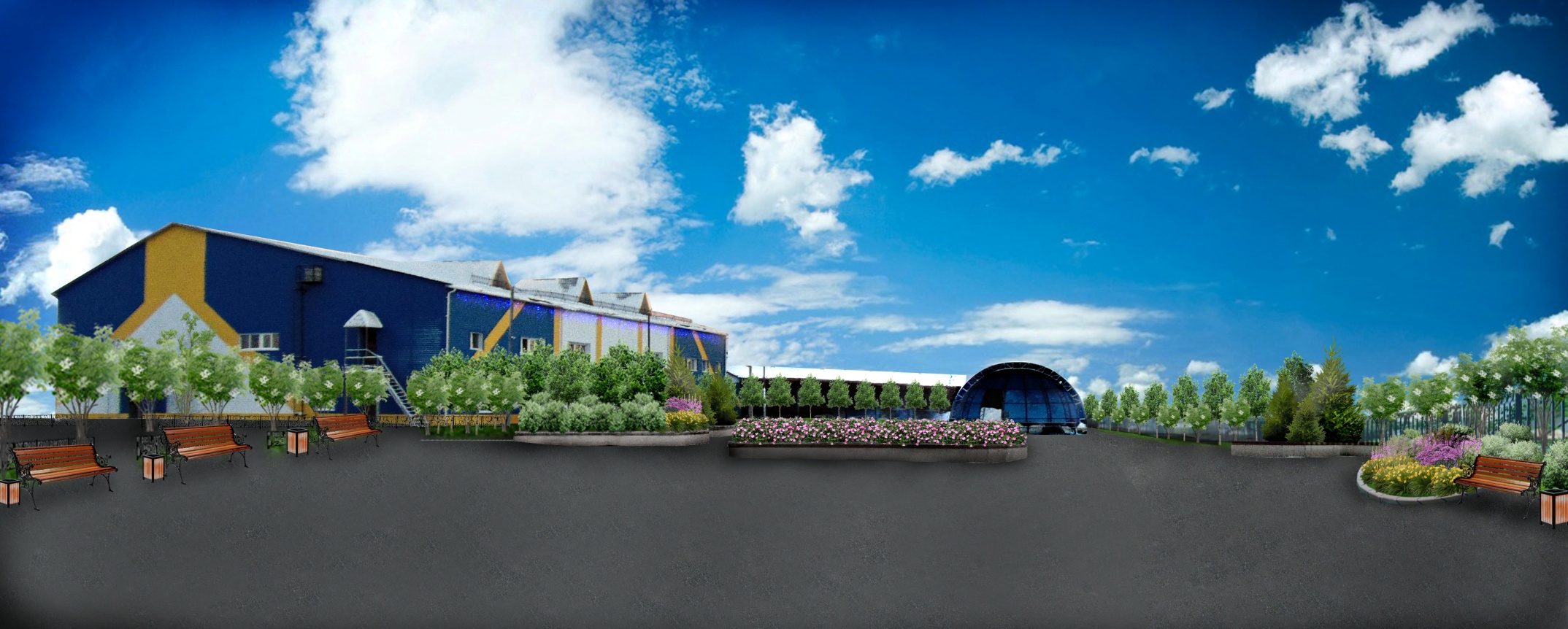 Выставочная площадка.
Объекты 2019 года.
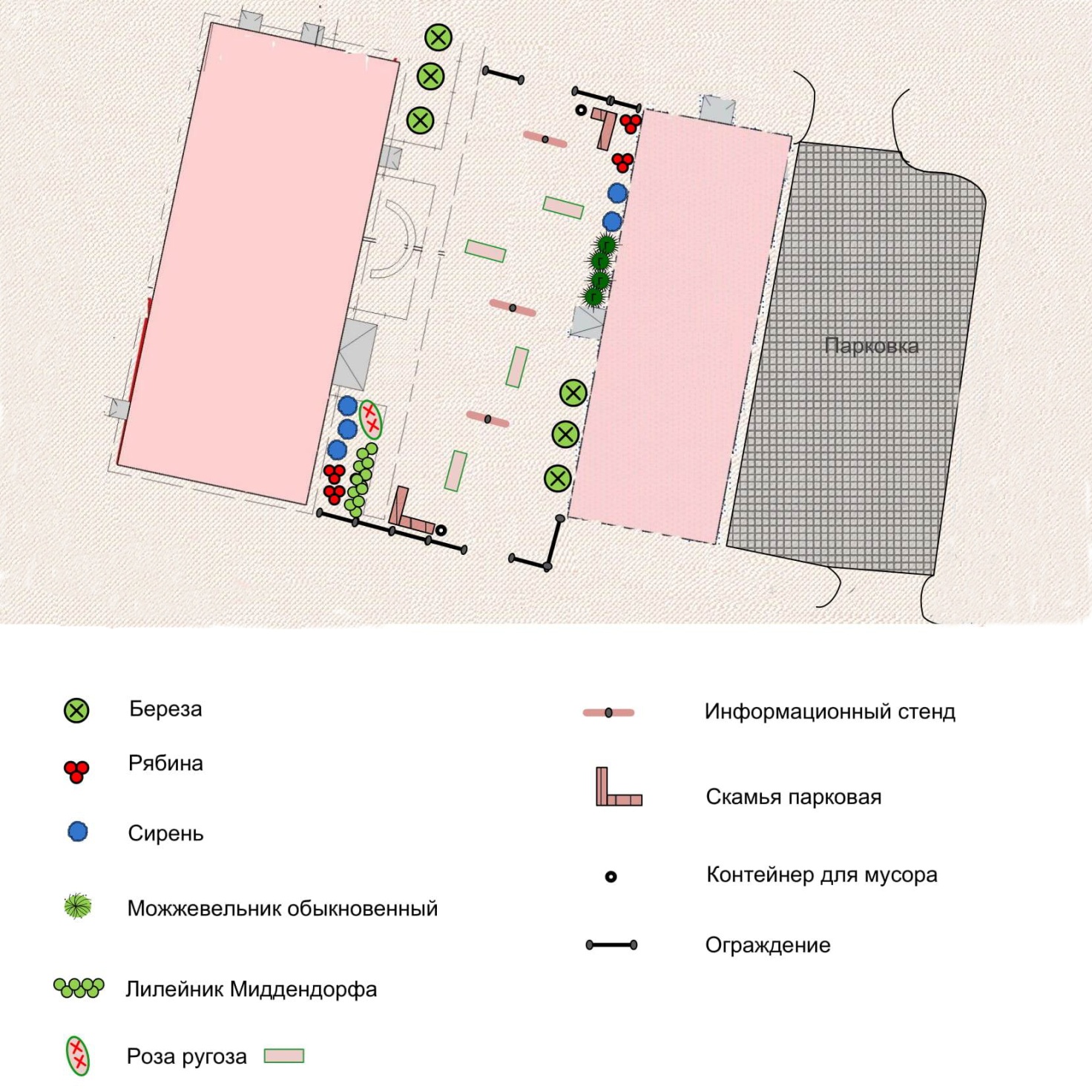 Выставочная площадка.
Объекты 2019 года.
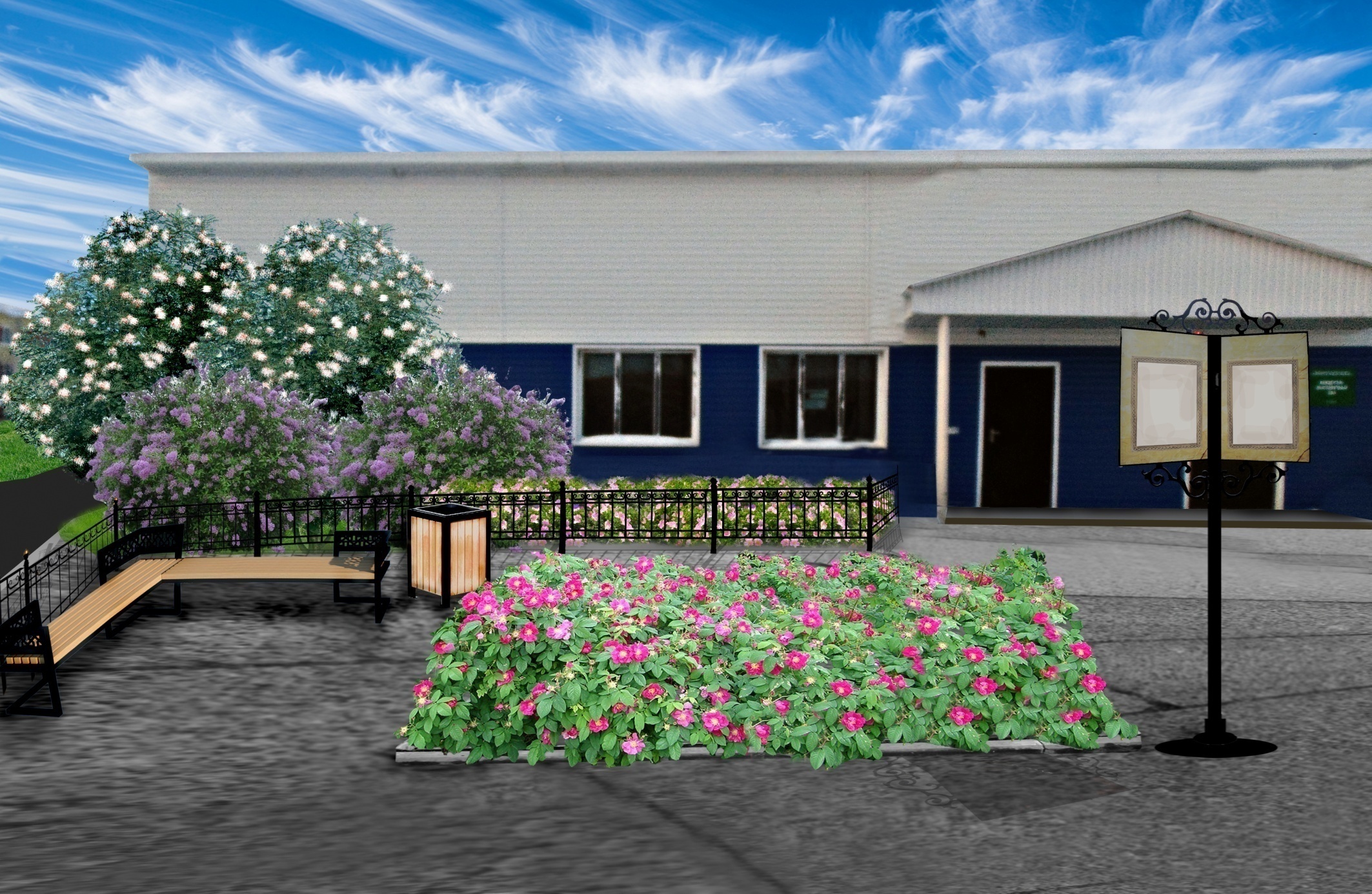 Выставочная площадка.
Объекты 2019 года.
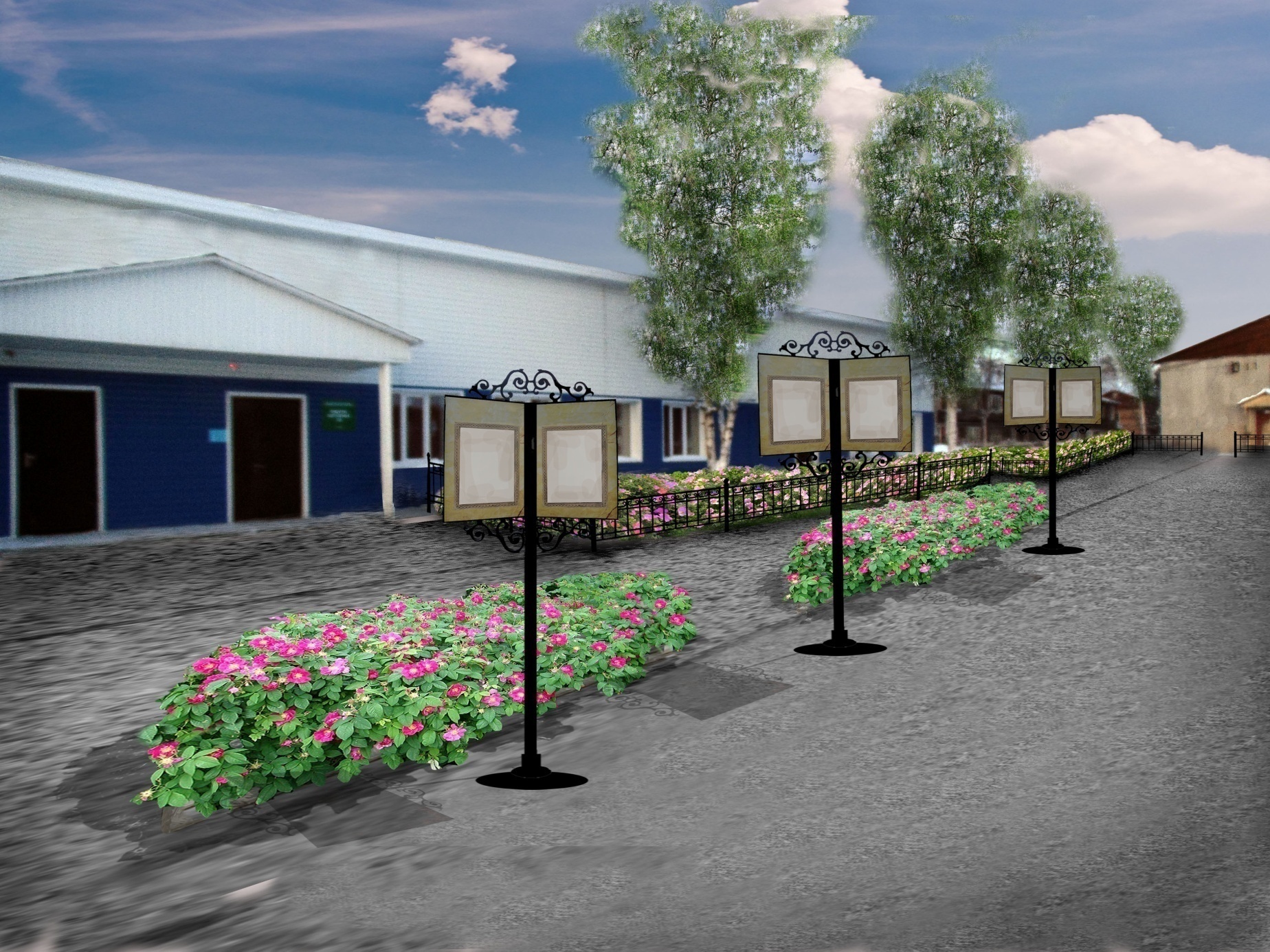 Выставочная площадка.
Объекты 2019 года.
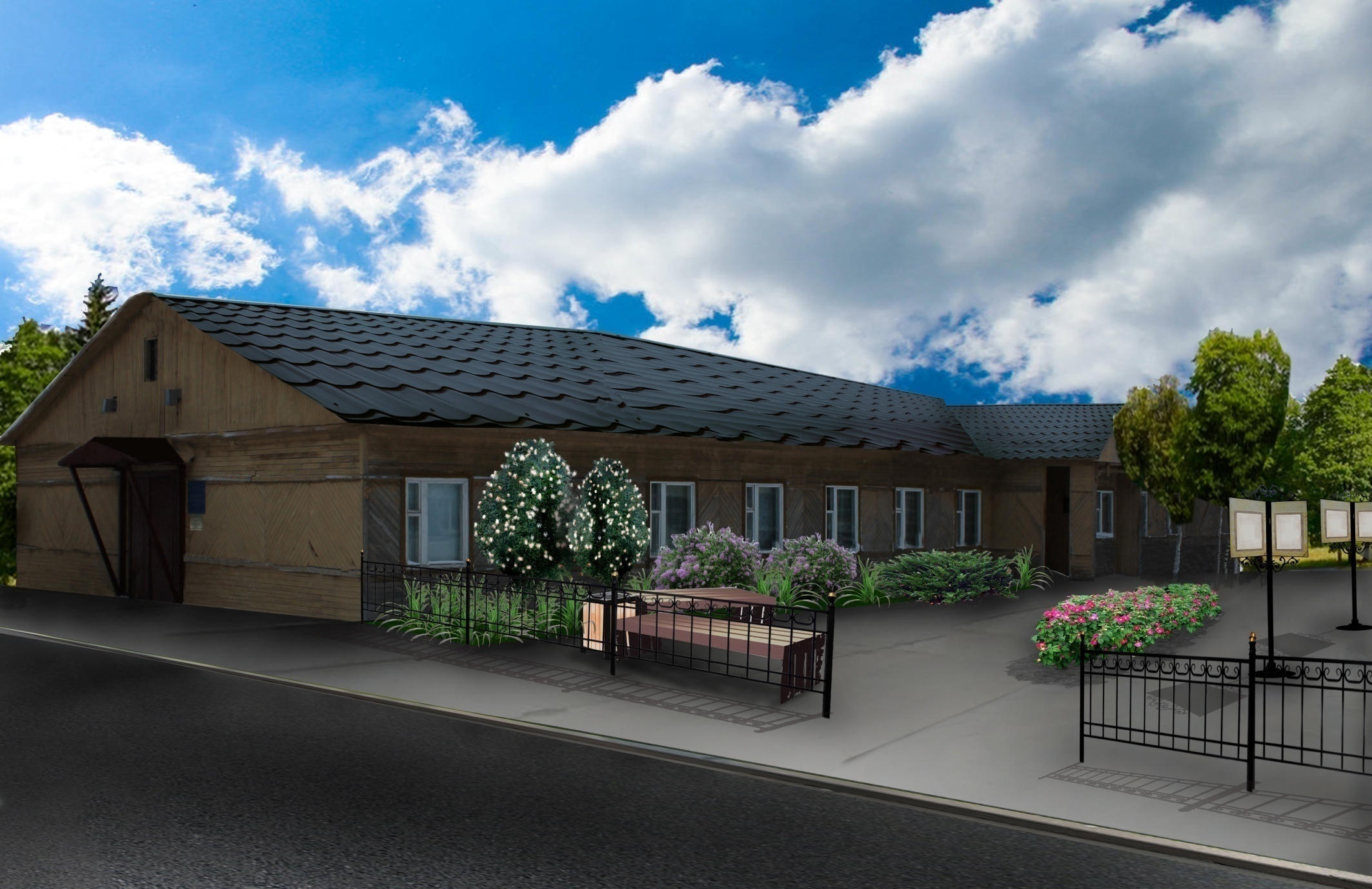 Объекты 2019 года.
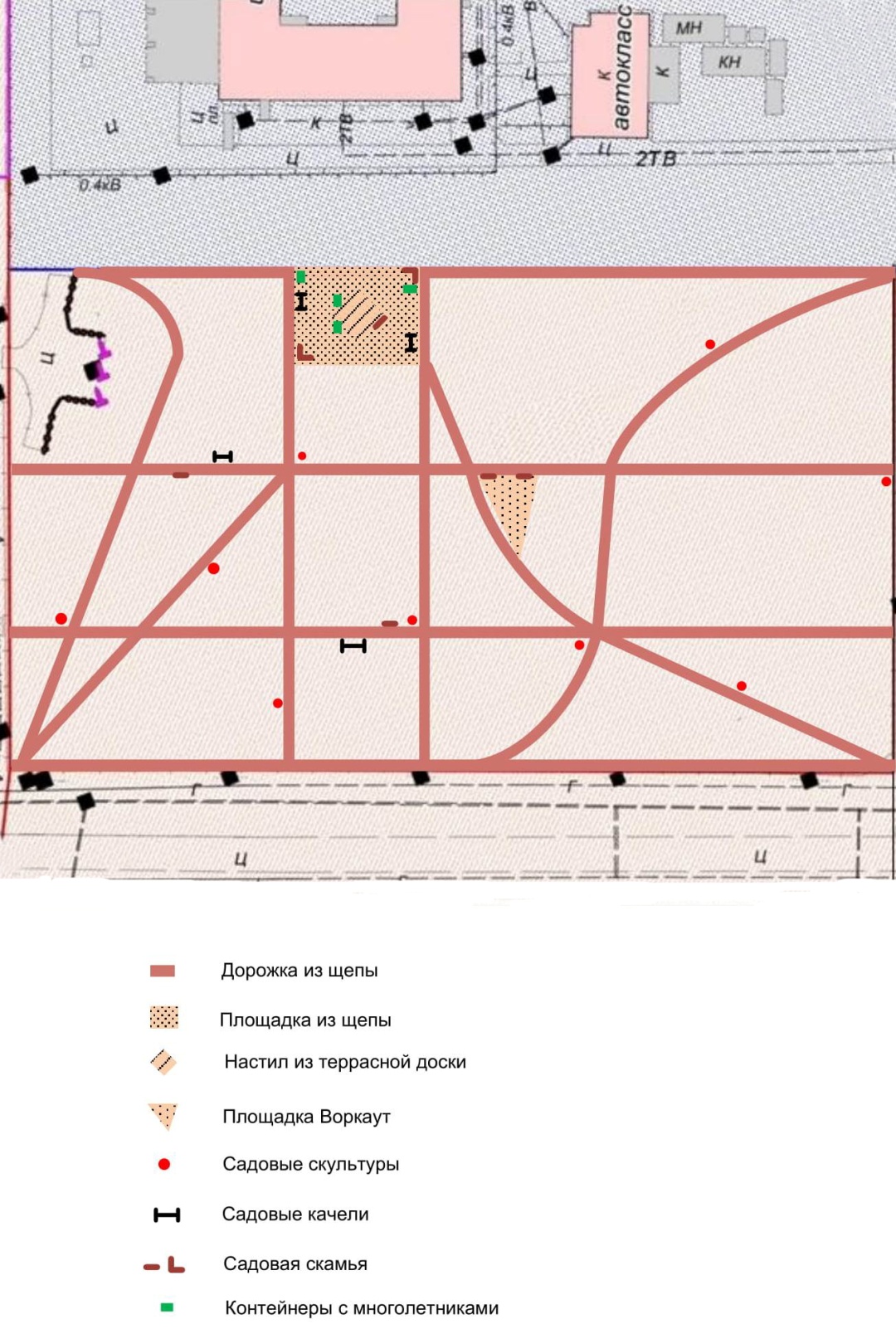 Сказочный бор.
Сказочный бор.
Объекты 2019 года.
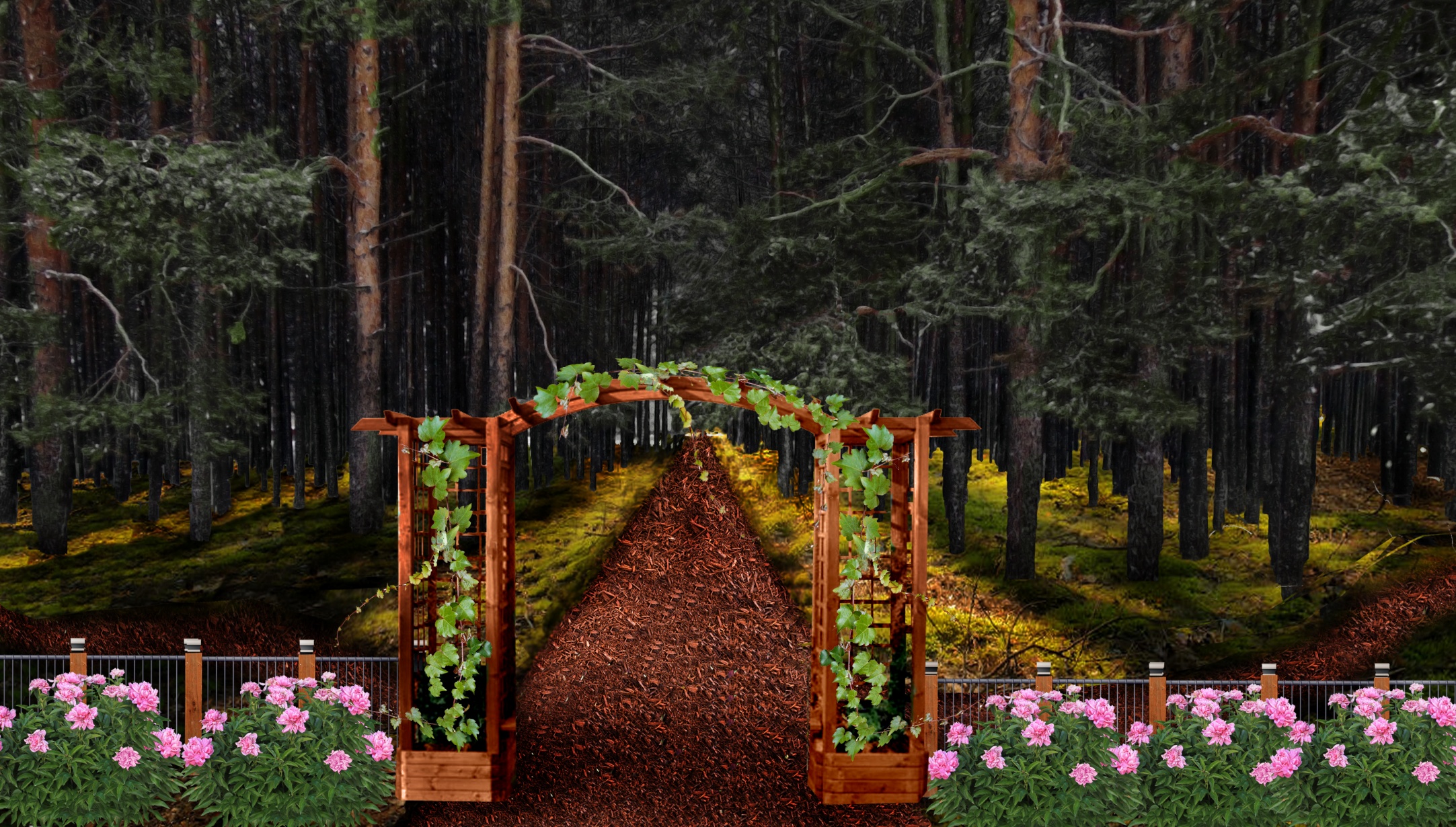 Сказочный бор.
Объекты 2019 года.
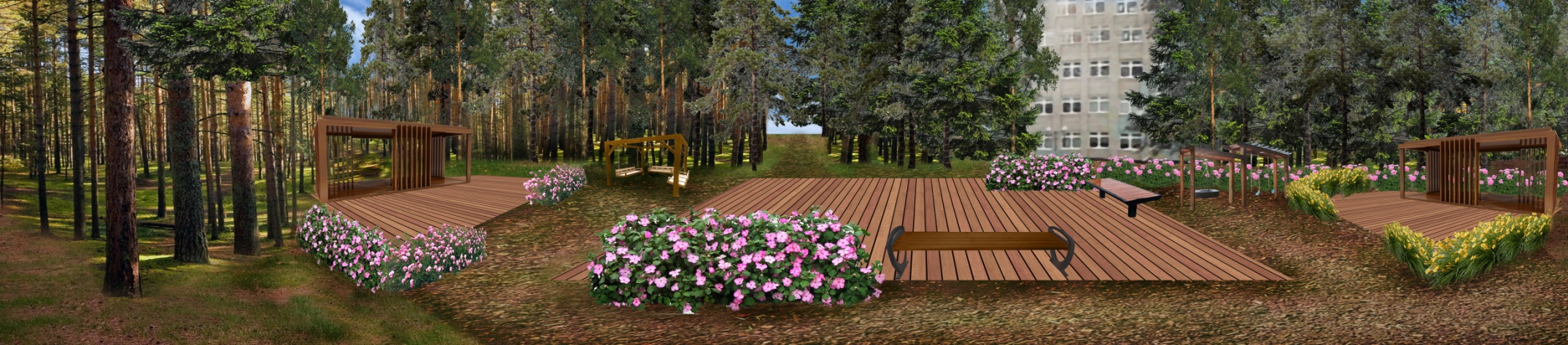 Сказочный бор.
Объекты 2019 года.
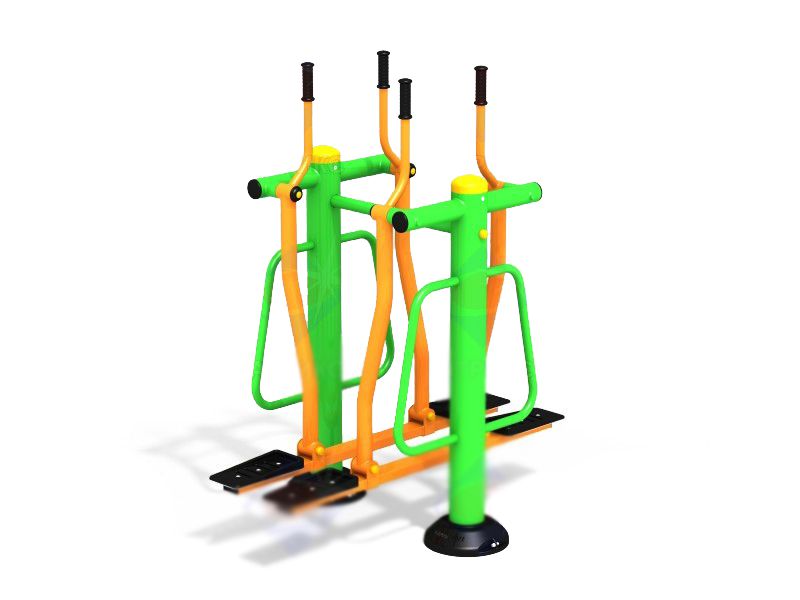 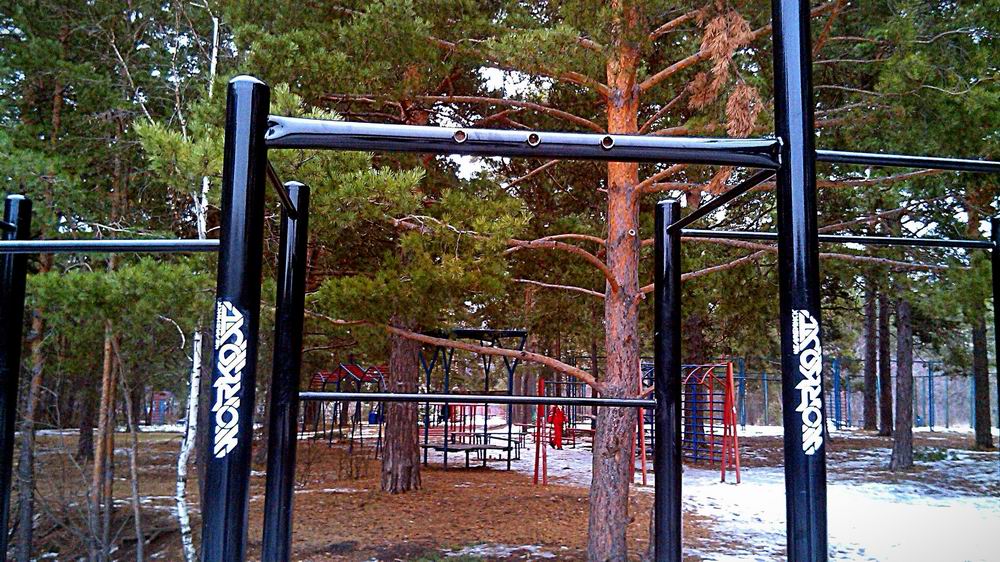 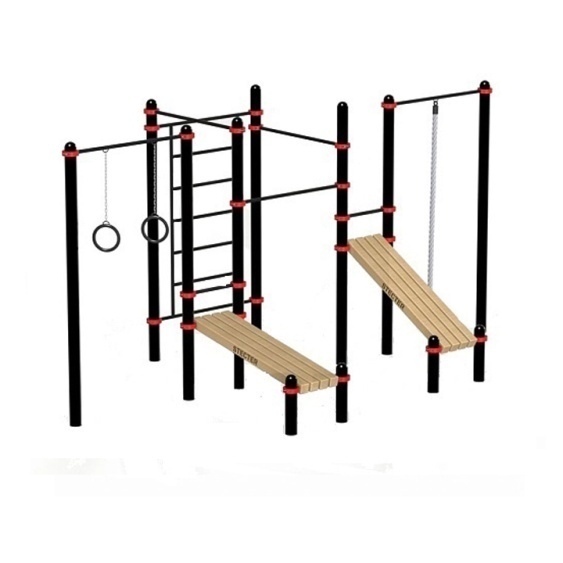 Воркаут площадка.
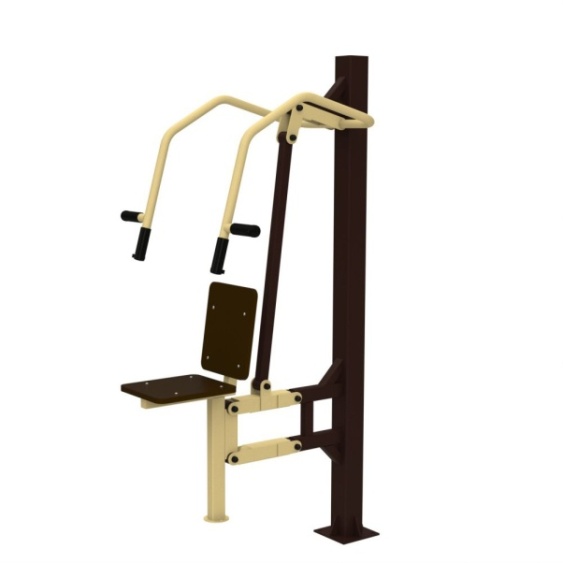 Объекты 2019 года.
Сказочный бор.
Элементы благоустройства.
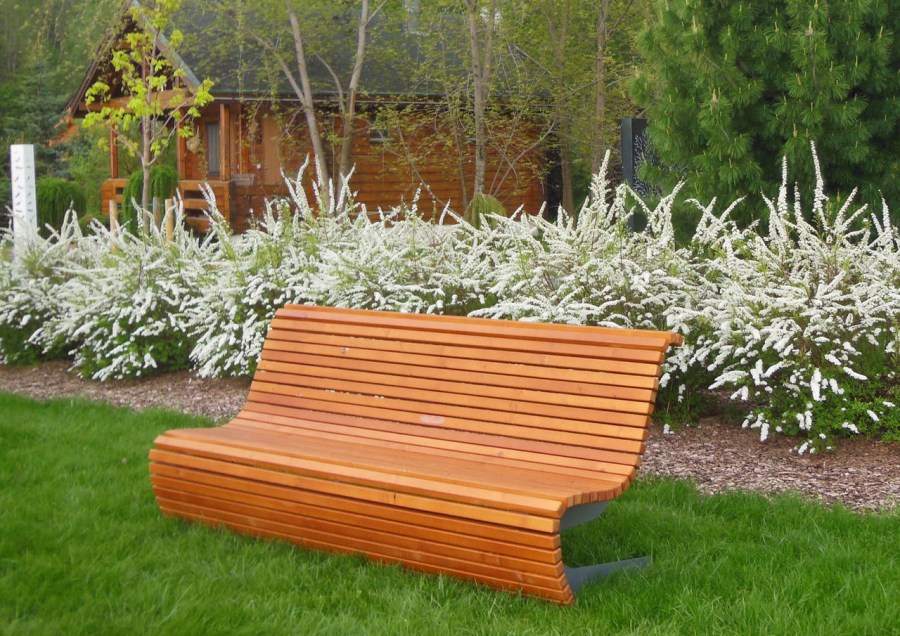 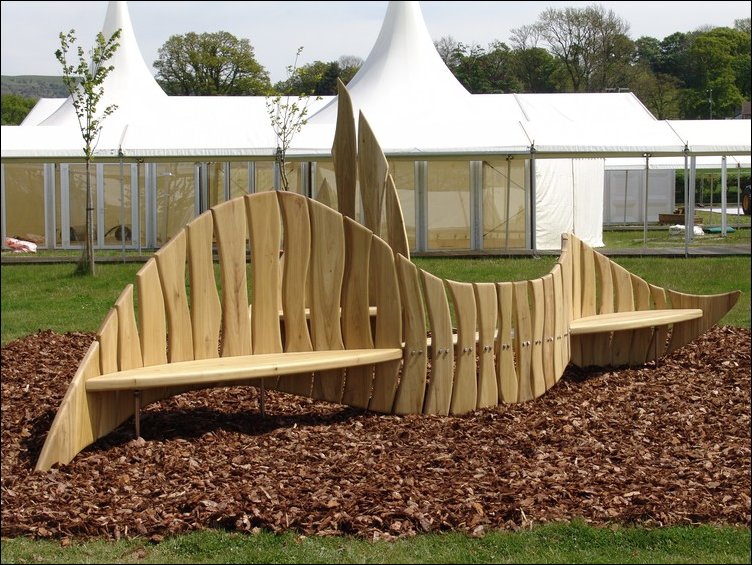 Сказочный бор.
Объекты 2019 года.
Элементы благоустройства.
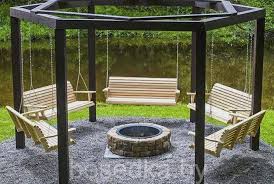 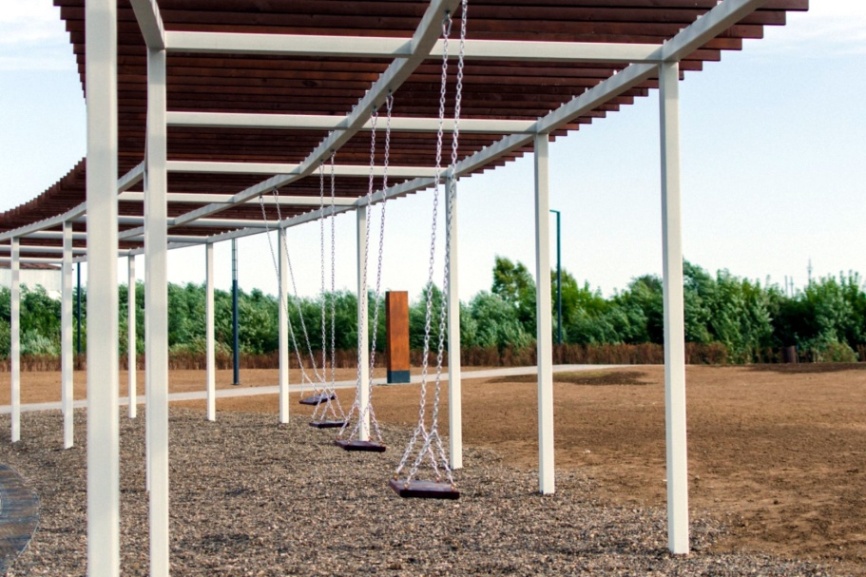 Сказочный бор.
Объекты 2019 года.
Элементы благоустройства.
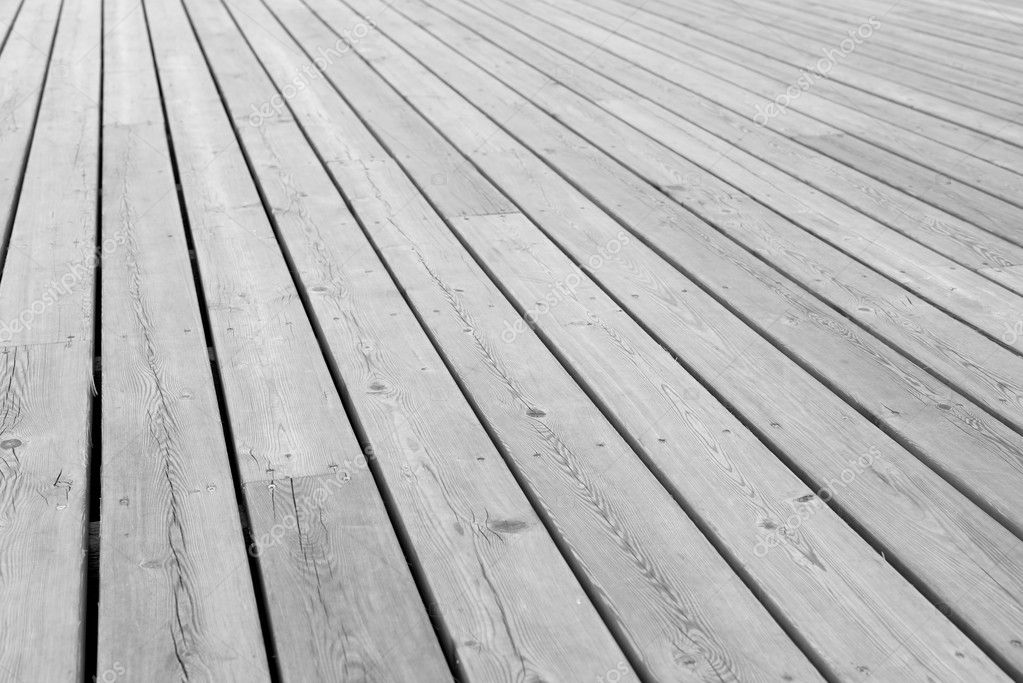 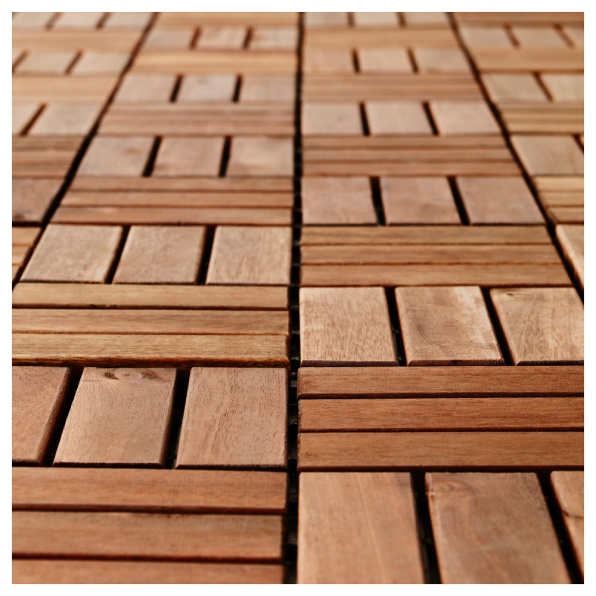 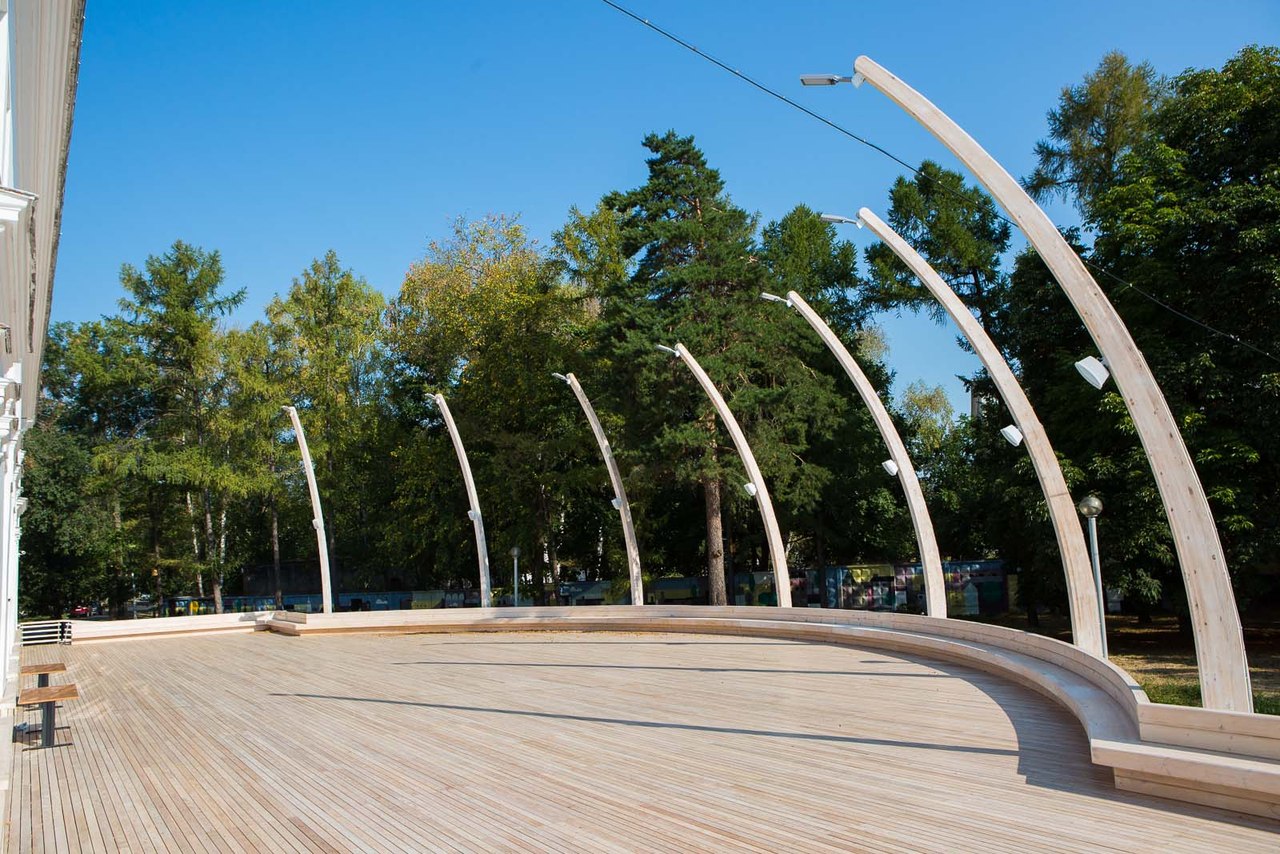 Сказочный бор.
Объекты 2019 года.
Типы покрытий.
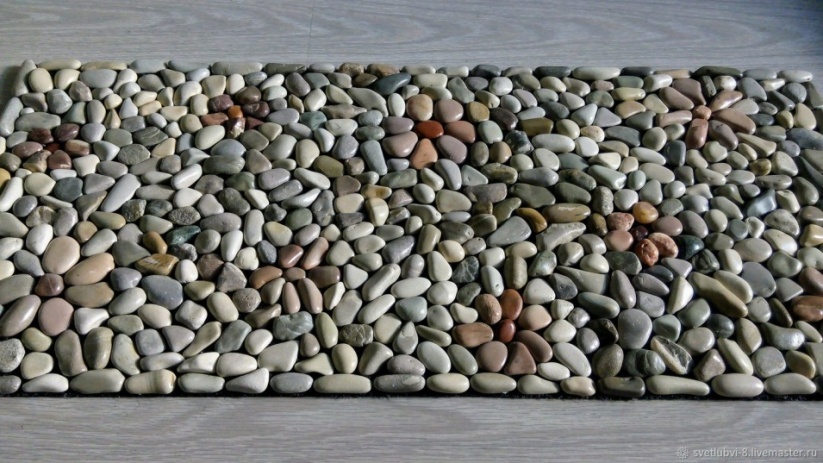 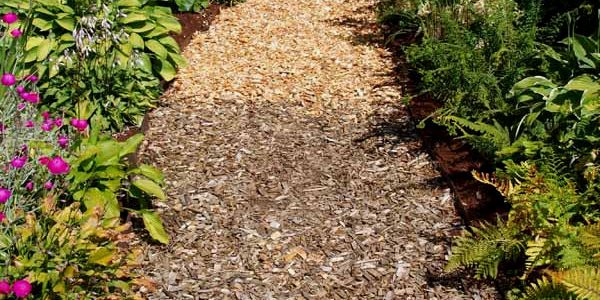 Объекты 2019 года.
Сказочный бор.
Малые архитектурные формы.
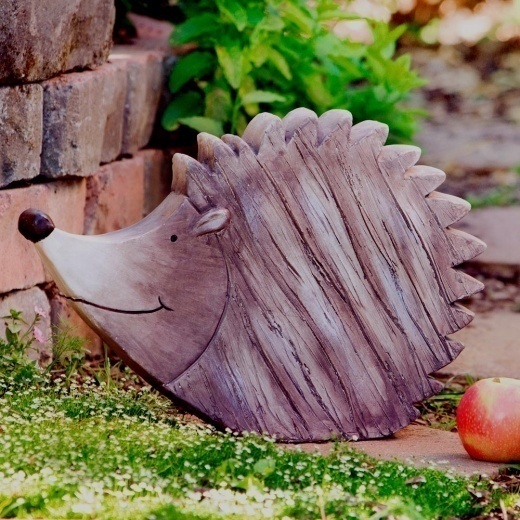 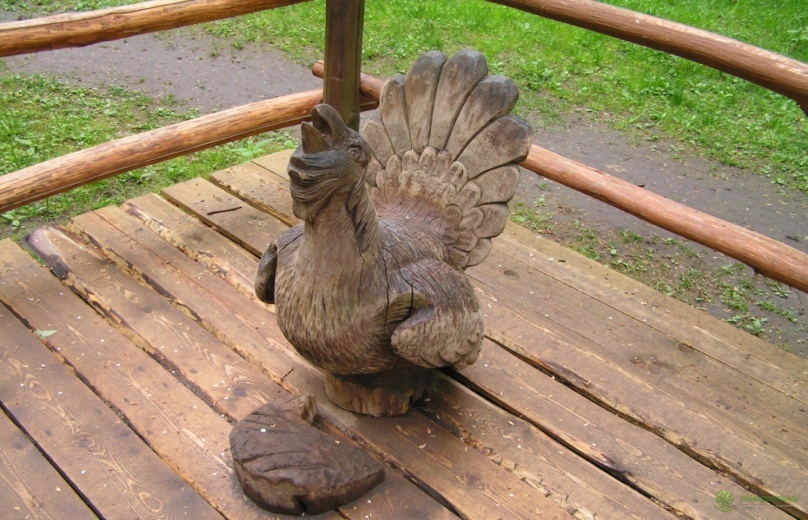 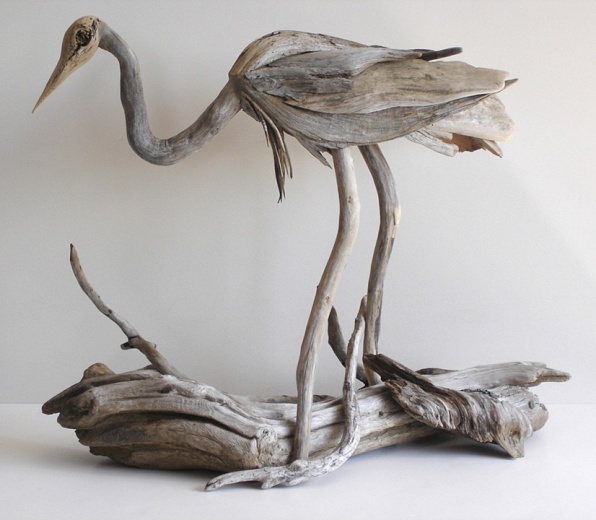 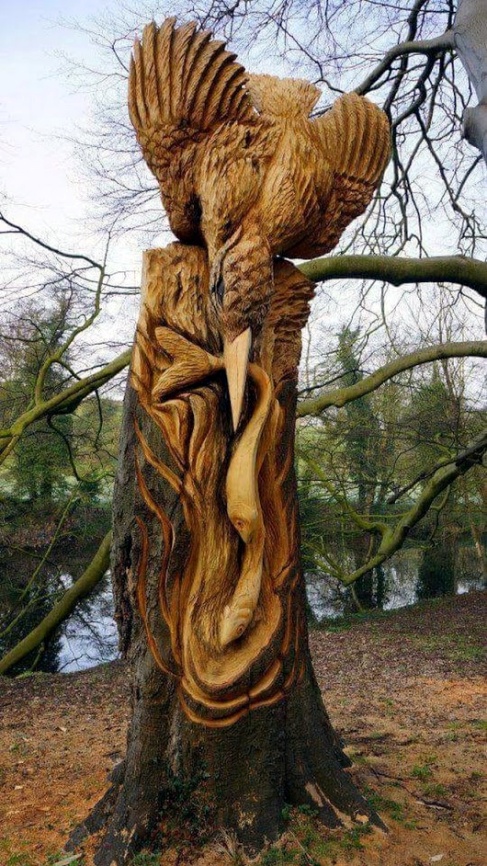 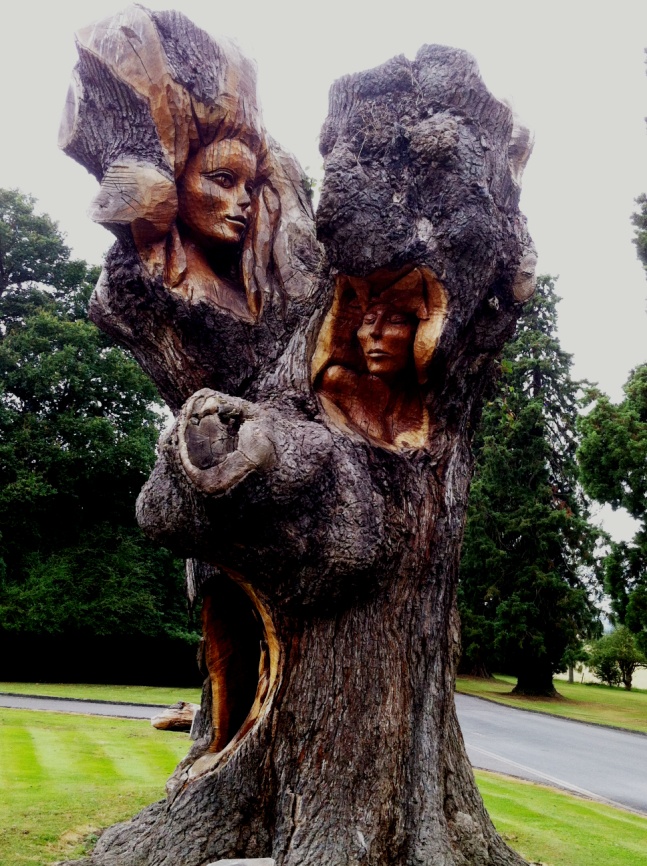 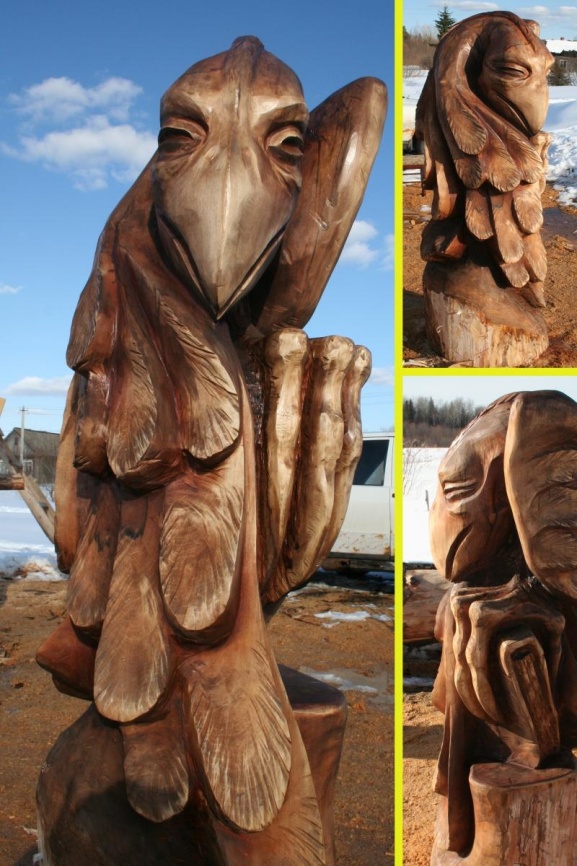 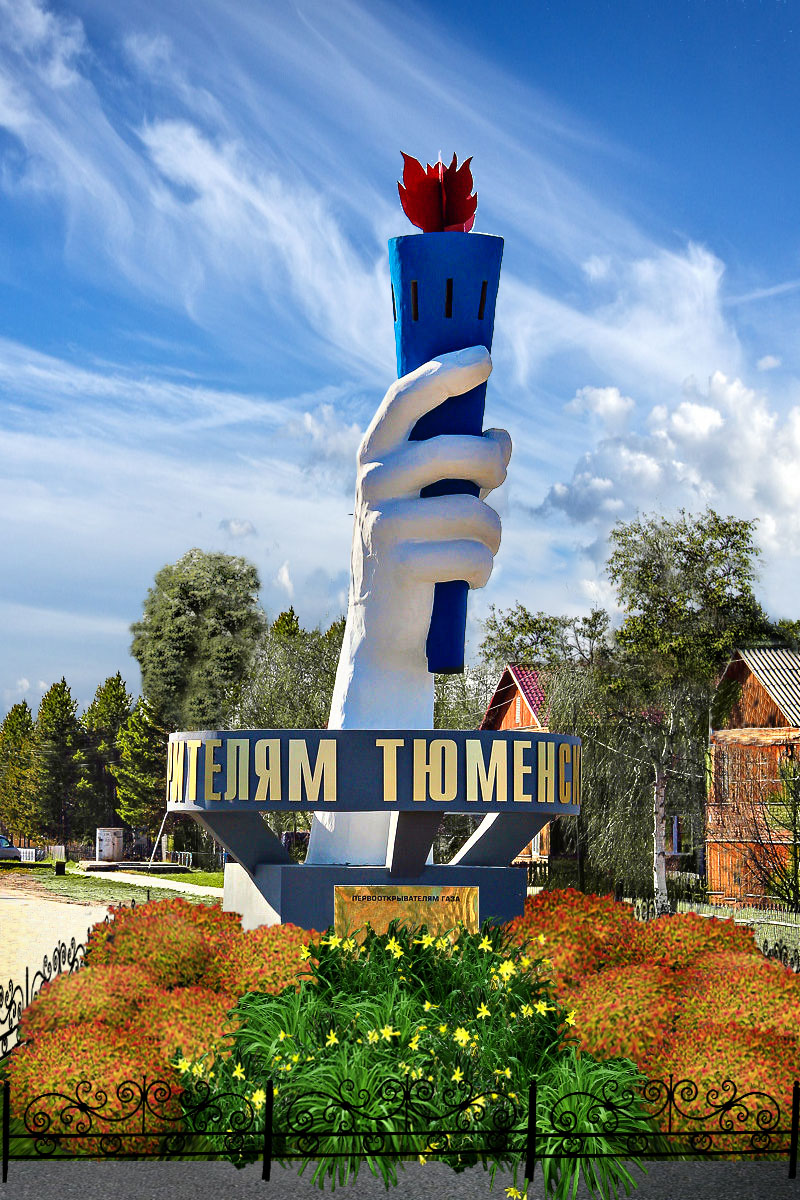 Объекты 2019 года.
Памятник первопроходцам.
Материально-техническое оснащение проекта.
1. Посадочный материал (саженцы, рассада, семена).
Древесные культуры:
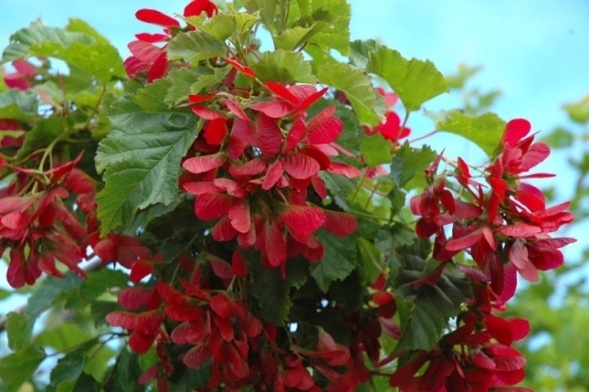 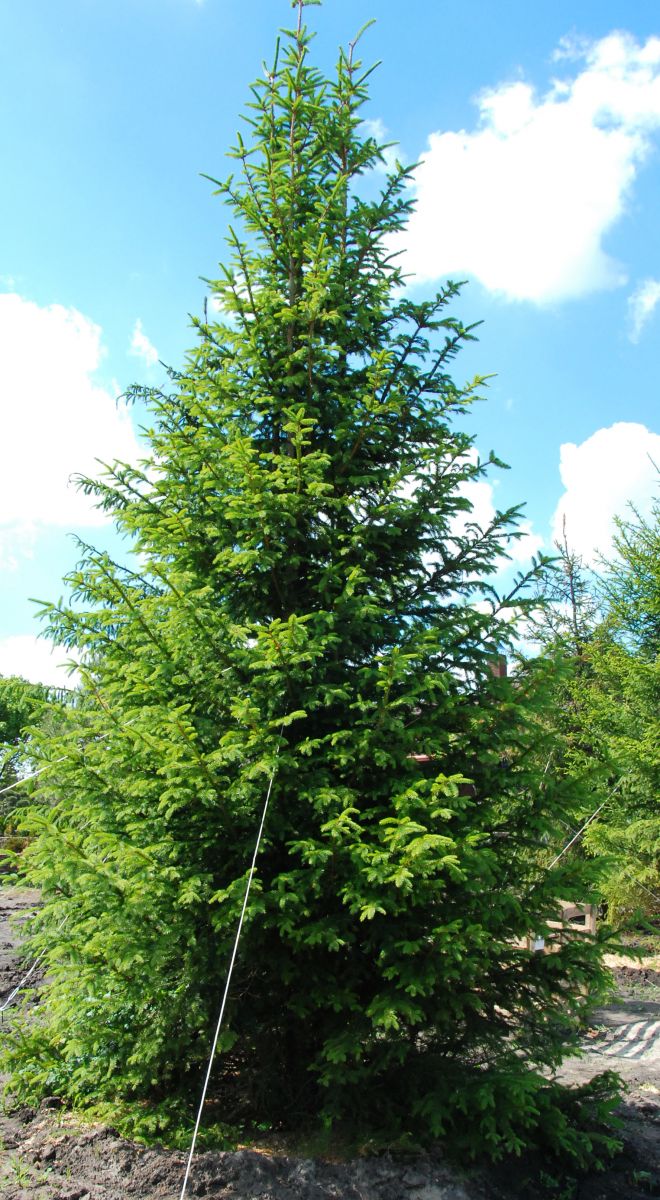 Берёза бородавчатая
Рябина обыкновенная
Ель сибирская
Клён татарский
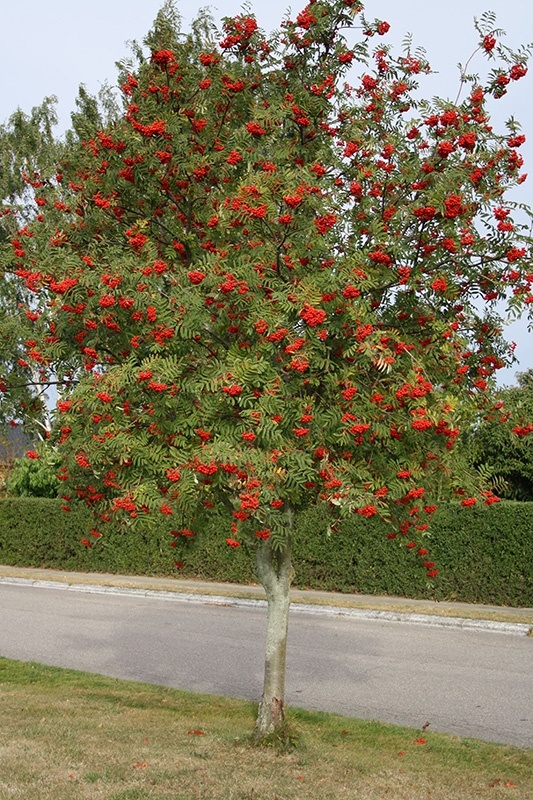 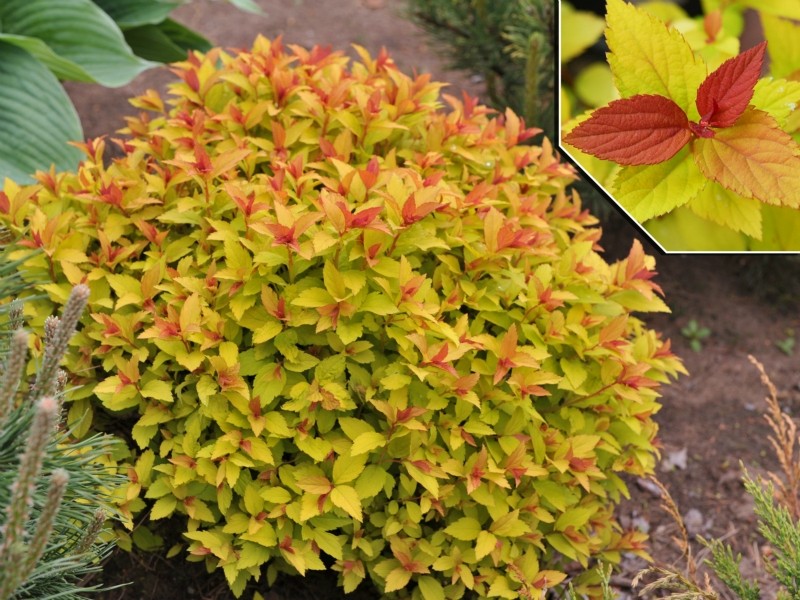 Дёрен белый
Можжевельник обыкновенный
Роза ругоза
Спирея японская
Кустарники:
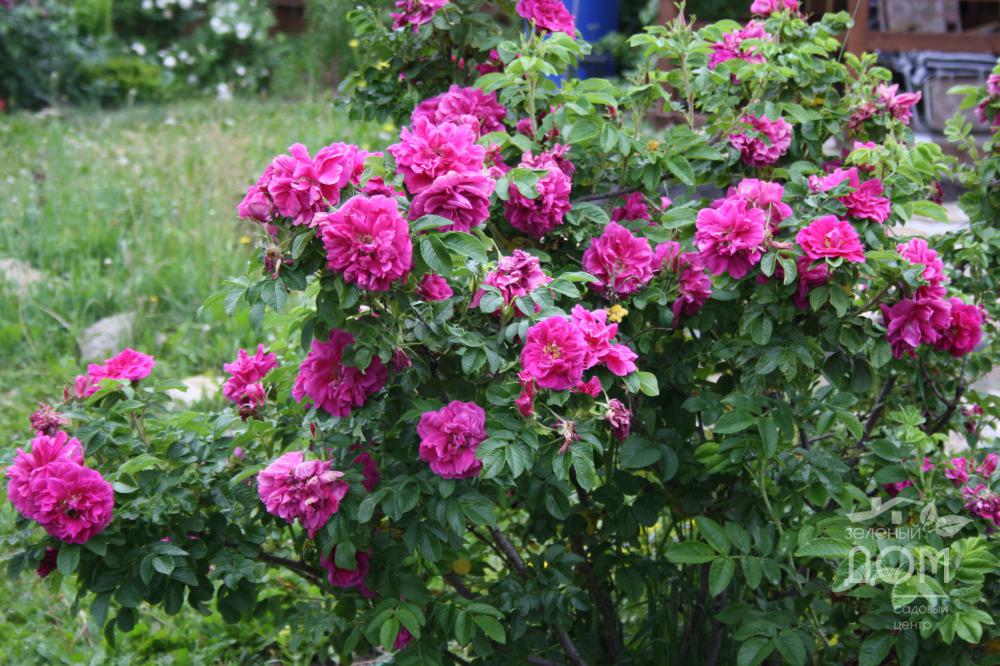 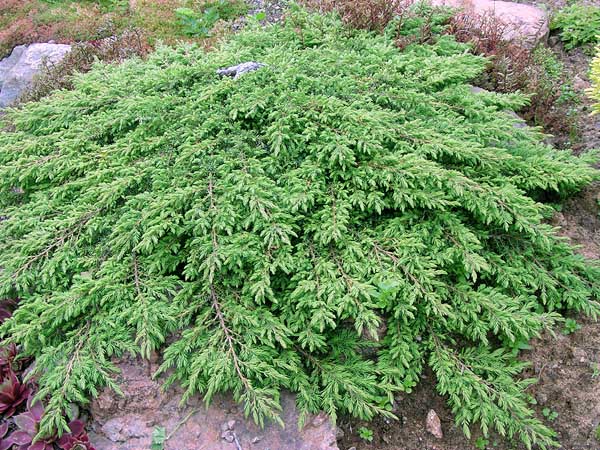 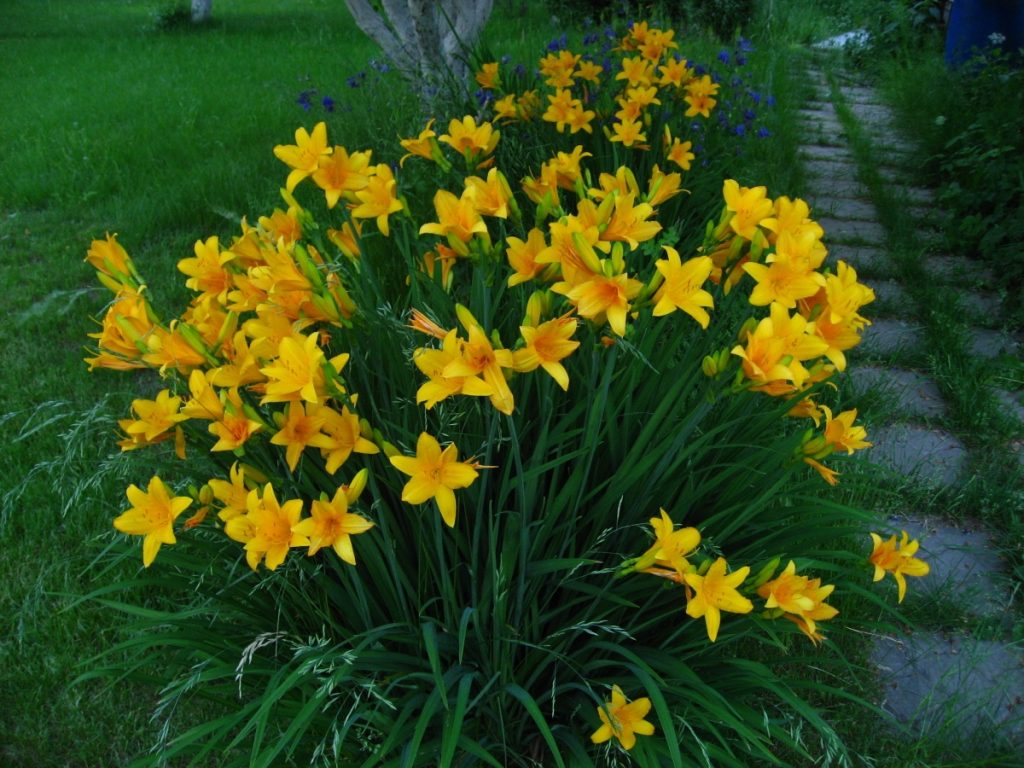 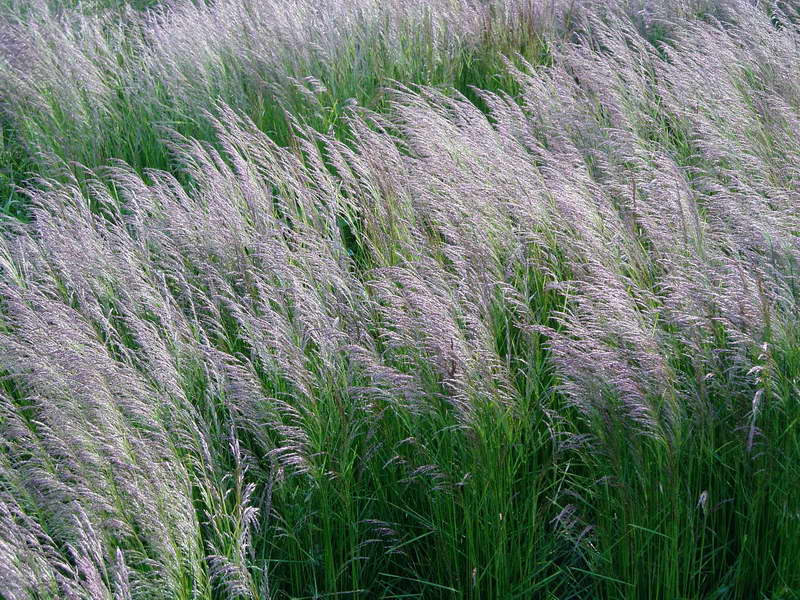 Многолетники:
Дербенник
Ирис сибирский
Лилейник Миддендорфа
Посконник пурпурный
Щучка дернистая
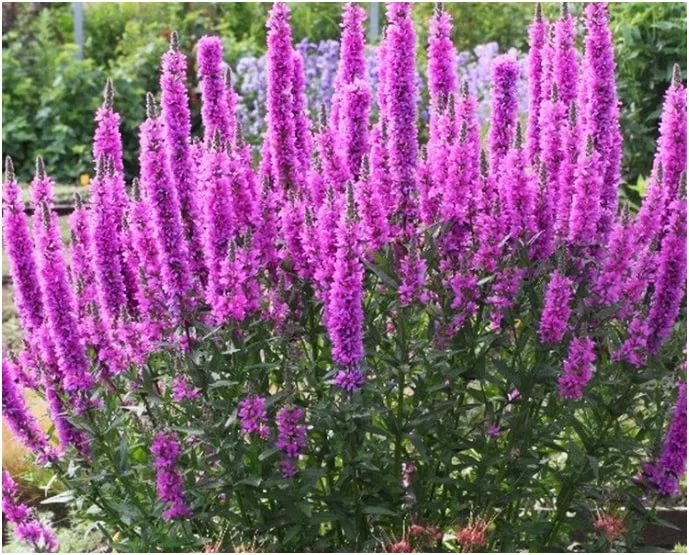 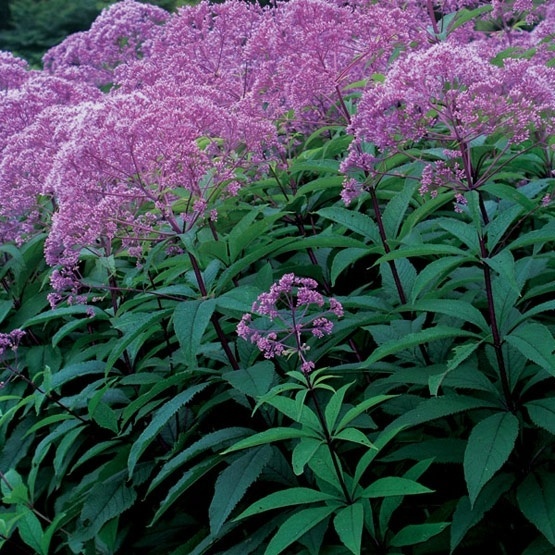 Материально-техническое оснащение проекта:
Результаты проекта:
Ландшафтно-консультационный центр
«Свой сад»